Nissi kool      Erasmus+ projektisImproving communication skills in English
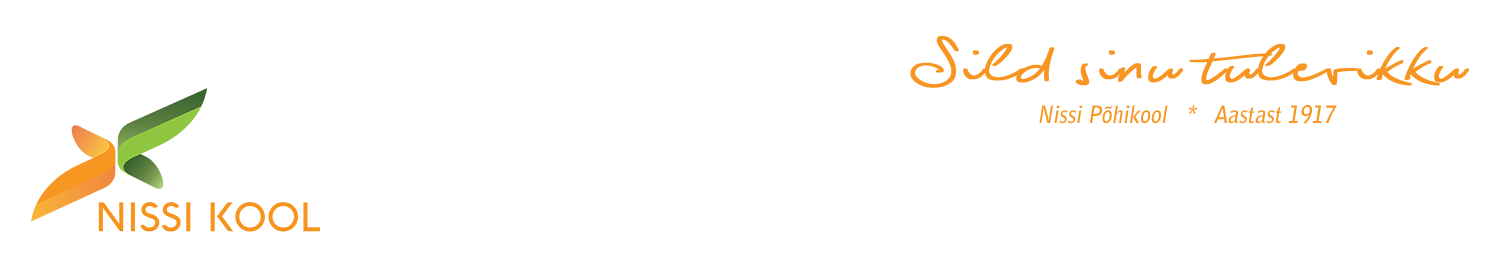 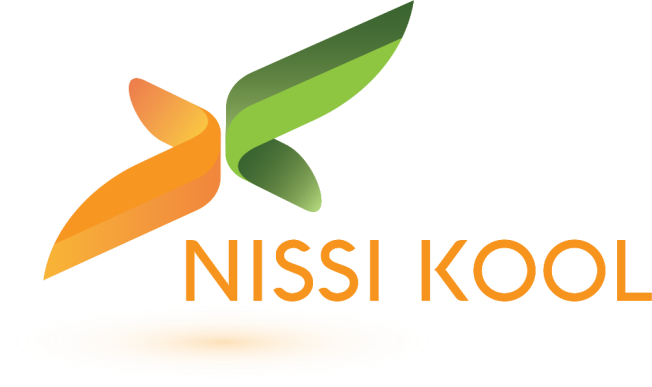 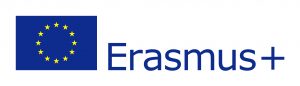 Meie eesmärk
Parandada inglise keele suhtlemisoskust, et laiendada Euroopa mõõdet läbi keelebarjääri vähendamise ja julgema suhtlemisel
toetada teadmiste, oskuste ja pädevuste omandamist, et soodustada osalejate isiklikku arengut, nende kaasatust ühiskonnas teistega arvestavate ja aktiivsete kodanikena 
parandada märkimisväärselt osalejate võõrkeeleoskust, et lugeda erialast kirjandust ning suhelda kolleegidega väljaspool Eestit, vahetada kogemusi ja tutvustada oma kooli rahvusvaheliselt
Meie eesmärk
Toetada õpetajate ametialast arengut, et teha uuendusi ning parandada õpetamise kvaliteeti. parandada märkimisväärselt osalejate võõrkeeleoskust, et lugeda erialast kirjandust ning suhelda kolleegidega väljaspool Eestit, vahetada kogemusi ja tutvustada oma kooli rahvusvaheliselt 
Suurendada teadlikkust teistest kultuuridest ja riikidest, pakkuda neile võimalust luua rahvusvaheliste kontaktide võrgustikke, osaleda aktiivselt ühiskondlikus elus ning süvendada endas Euroopa kodanikutunnet ja identiteeti
Projektis osalejad
Annely Ajaots, direktor; 
Kaie Saar, õppealajuhataja;
Reelika Väli, haridustehnoloog, ringijuht. Õppeained: informaatika 7. ja 8. klass, IKT-ring;
Helis Lall, õpetaja. Õppeained: klassiõpetaja 3. klass, kehaline kasvatus 3. klass; Klassijuhataja: 3. klass;
Kaie Ehrpais, õpetaja. Õppeained:  käsitöö ja kodundus 4.-9. klass, kunst 5.-9. klass, keemia 8.-9. klass, loodusõpetus 7. klass; Klassijuhataja: 9. klass
Valitud sihtriigid ja kursused
Helis Lall, Annely Ajaots, Reelika Väli: Malta,  St.Julian's. 
Kursus: ETI -Executive Training Institute, Fluency and English Language  Development for Teachers ja Empowerment in ICT Skills: Making Use of Technology Tools. 
1 ja 2-nädalane õpetajatele suunatud kursus, väike õppegrupp, giidiga ekskursioon, huvitav kultuurikeskkond, ingliskeelne riik, õppematerjalid. Sotsiaalsed ja praktilised oskused
Valitud sihtriigid ja kursused
Kaie Ehrpais : Suurbritannia, Oxford.  
Kursus: Intensive General English. 2-nädalane kursus, väike õppegrupp, intensiivne õppetöö, kodused ülesanded igaks õhtuks, tasuta juurdepääs  online e-õppe keskusele 1 aasta jooksul, organiseeritud tegevused väljaspool klassiruumi. 
Kaie Saar: Suurbritannia, Bath; 
Kursus: English Means Business, English for International Communication. 1-nädalane kursus, väike õppegrupp, õppijatele antakse täiskomplekt õppematerjale, giidiga ekskursioonid.
Kestvus ja eelarve
2 aastat: 2017-2018

Taotletud eelarve: 11 787€
Toetatud eelarve: 11 383€
Kokkuvõte
Paranenud praktiline keeleoskus
Julgus suhelda
Uued kontaktid väljaspool Eestit
Kogemuste jagamine ning oma riigi ja kooli tutvustamine
Teadlikkus teistest kultuuridest ja riikidest
Soovitused
Uuri täpsemalt: http://haridus.archimedes.ee/opiranne-uldhariduses
Leia	oma koolist üles inimesed, kes on osalemisest huvitatud ja ise valmis projekti panustama, koostööd tegema.
Erasmuse toetatud koolitused üle Euroopa leiad lehelt Scool Education Gateway, Teacher Akademy:  https://www.schooleducationgateway.eu/en/pub/teacher_academy.htm
Võta ühendust archimedese kodulehel olevate kontaktidega, et enda küsimustele vastused saada. Sealsed inimesed on väga abivalmid ja vastutulelikud.
Dokumenteeri projekti algusest peale kõik kokkusaamised ja kokkulepped.
Projekti käigus eelarvest ülevaate omamiseks loo oma väike raamatupidamine.